Genus: Psorophora
Penelope Smelser, Environmental Health Specialist
Norfolk Department of Public Health
757-683-8662
Penelope.Smelser@Norfolk.gov
Species
Habitat
Behavior
Characteristics
Psorophora ciliata
Very Large
Gold Stripe on Top of Thorax
Gold Scales on the Proboscis
Shaggy/Feathery Dark Leg Scales
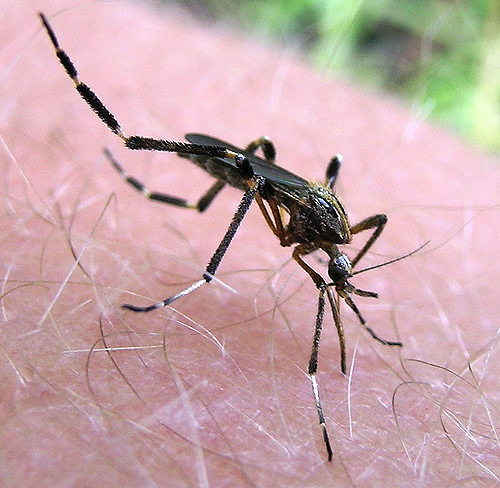 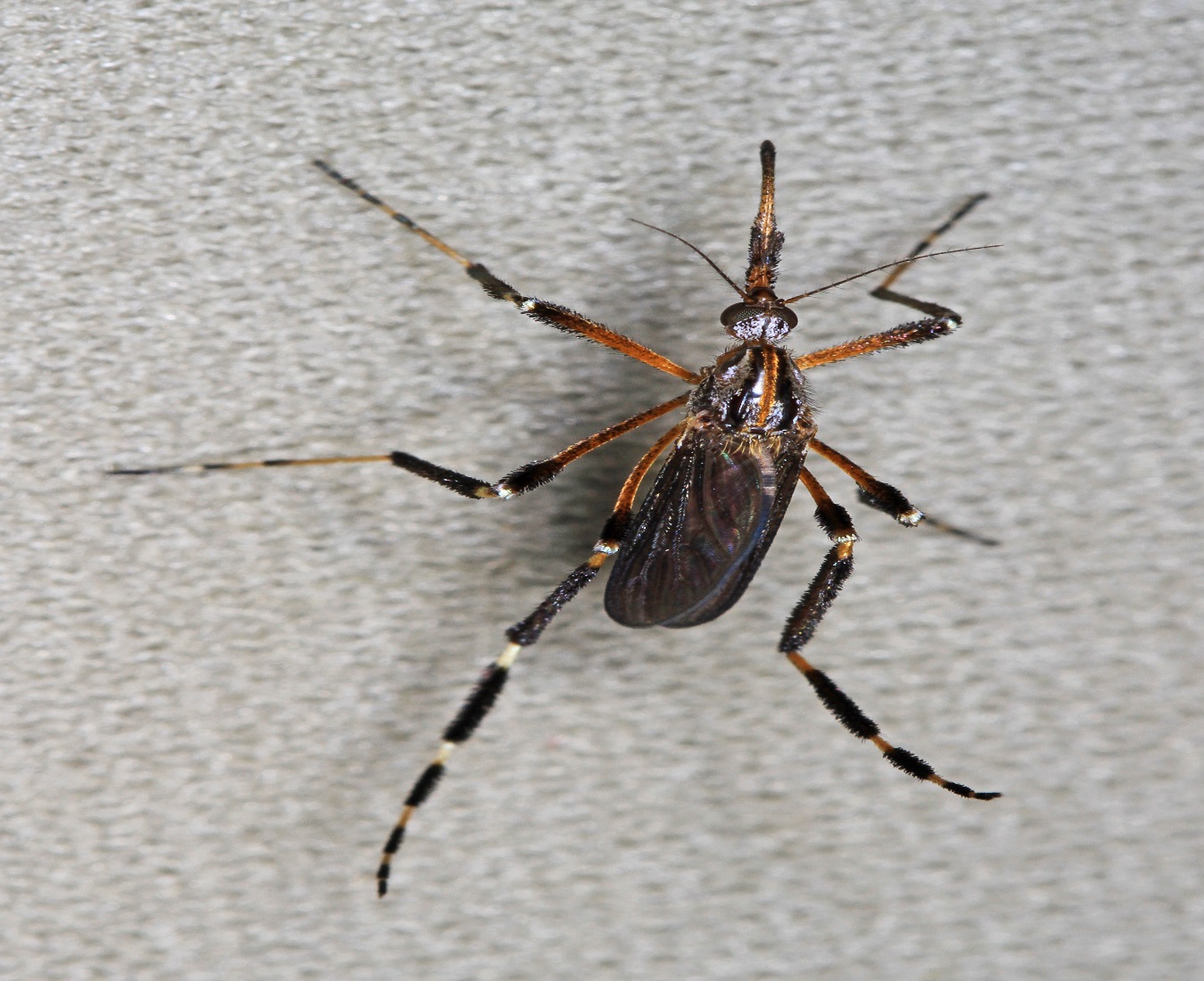 Long Shaggy Leg Scales
Gold Stripe
Psorophora howardii
Very Large
NO Gold Stripe on Top of Thorax
Proboscis uniformly dark
Dark Leg Scales but NOT Shaggy
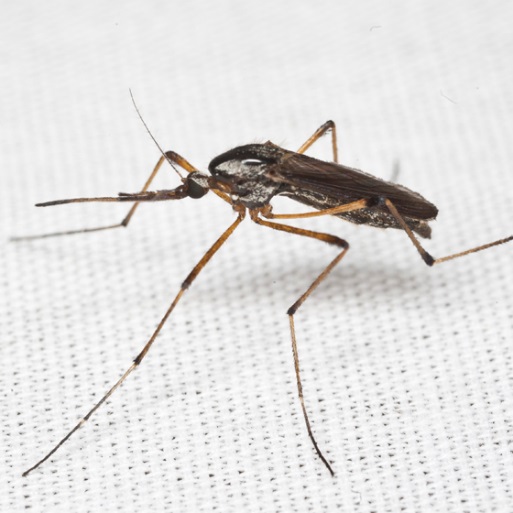 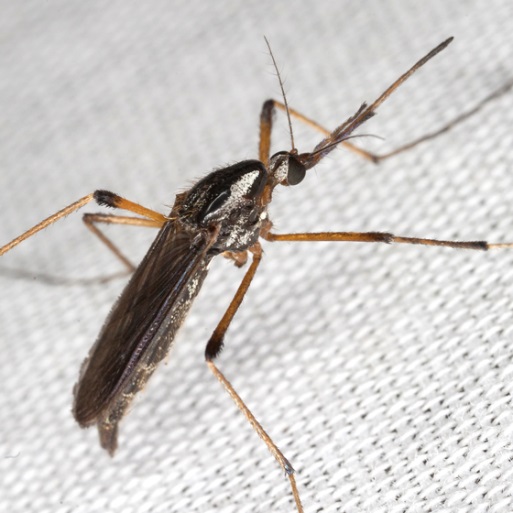 No Gold Stripe
No Gold Band
Leg Scales Less Shaggy
Psorophora ferox
Pointed Abdomen with Gold Apical Banding
Scutum speckled with brown and gold scales
Overall Purple Coloring
“Rainbow” Eyes
White “socks”
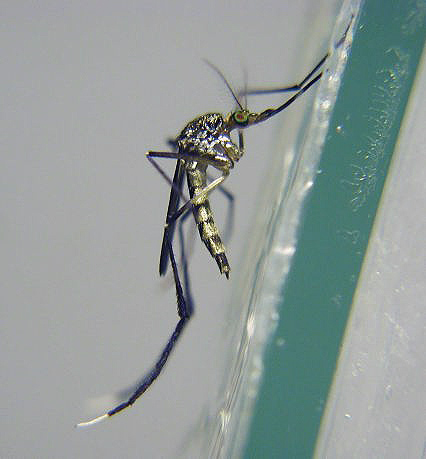 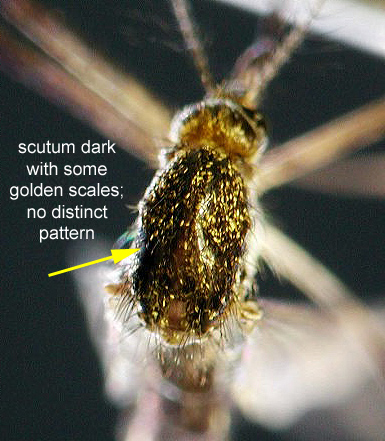 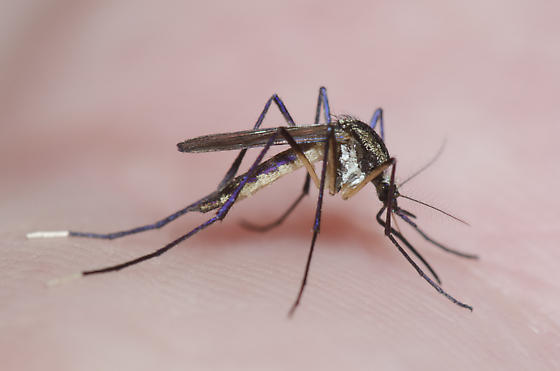 White “Socks”
Psorophora columbiae
White and Black Wing Scales
Pale Band on Proboscis
White Tips on Palps
Banded Legs
Dark Brown/Black
Incomplete white apical bands on abdomen
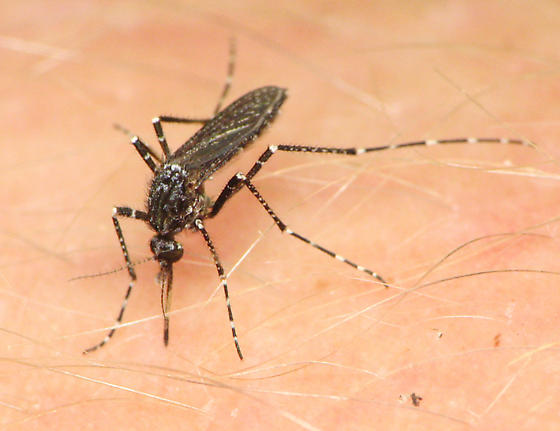 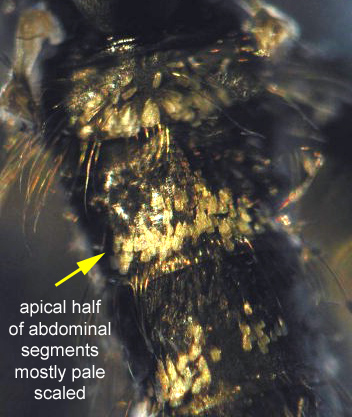 Dark and Light Wing Scales
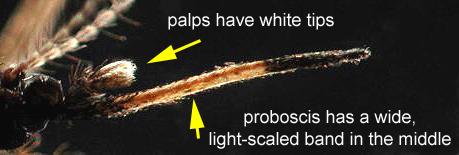